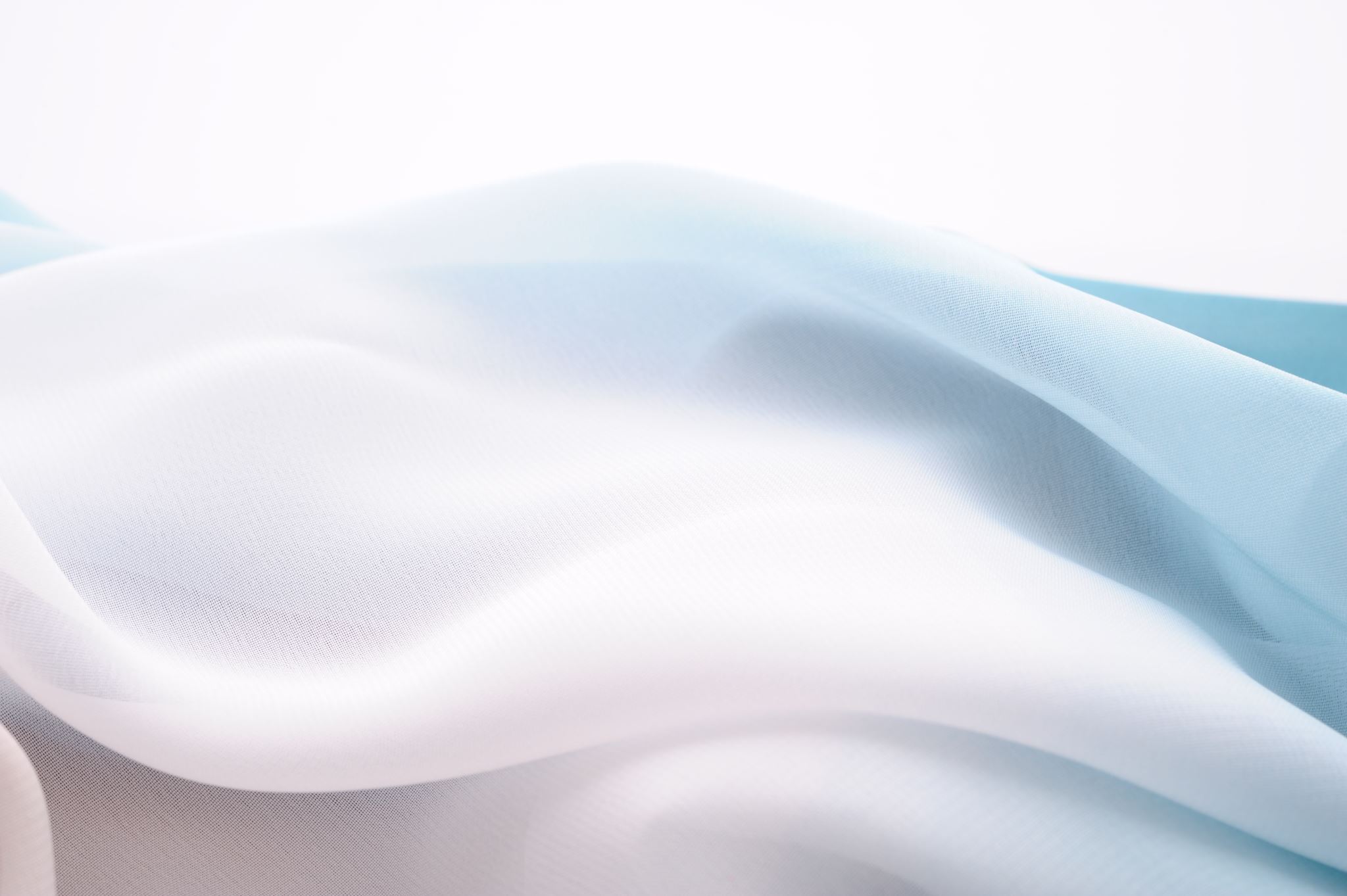 Retorno às aulas e acolhida
Coordenadoria Sociopedagógica
Estudar em casa
Onde vou estudar?
Desconecte-se!
Atenção às janelas abertas! Mantenha apenas aquelas indicadas pelos professores.
Desligue as notificações das redes sociais e aplicativos de mensagens, Youtube, etc, do computador e celular.
Estudar: questão de hábito
Pesquise e aprenda
Aproveite este momento para desenvolver sua autonomia de estudante. 
Use a internet a seu favor. 
Utilize a “Biblioteca virtual da Pearson”, os periódicos da Capes (SUAP), bibliotecas virtuais das universidades do mundo, museus virtuais, entre outros centros de pesquisa.
Determine metas e recompensas
Netiqueta
Evite usar o chat para conversar sobre outros assuntos aleatórios.
Câmeras e microfones devem ser ligados quando solicitados pelo professor.
Interaja com os colegas e professores com respeito, aguardando sua vez de fala. 
Ofender, desrespeitar, causar constrangimento não são práticas aceitas nem no modo presencial, nem a distância. 
Compartilhamento de imagens e vídeos de colegas e professores sem autorização não é permitido por lei. 
Cuide da sua privacidade e da privacidade dos outros.
Curso de orientação aos estudos
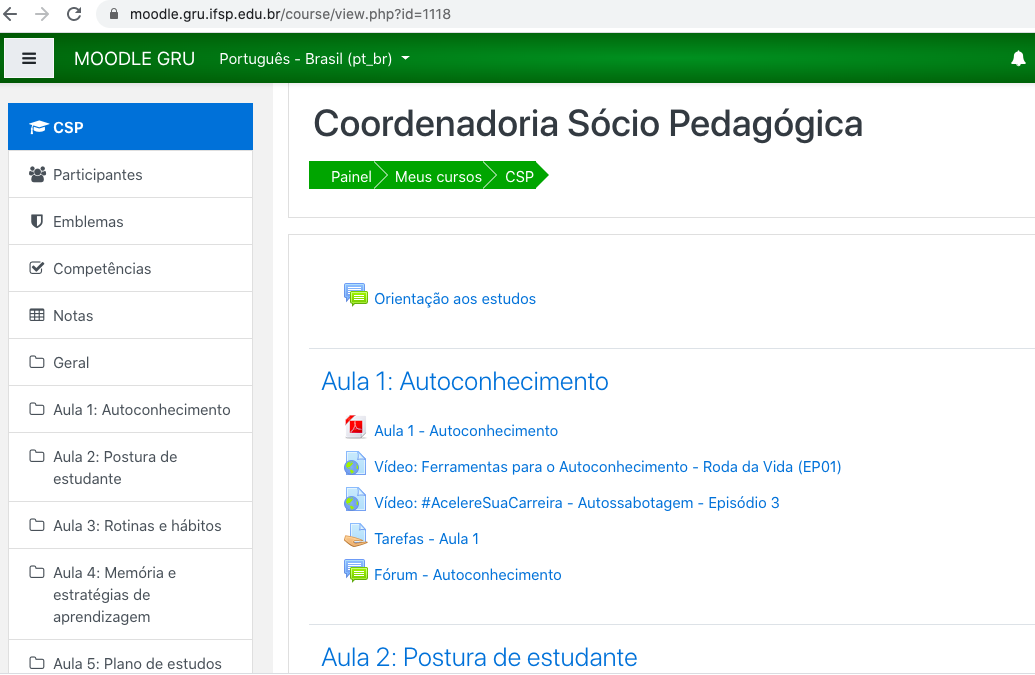 AVA campus
Cuide da saúde mental
Evite o excesso de informações: ansiedade
Inclua na rotina: organização do ambiente, autocuidado, alimentação saudável, exercícios, os estudos. 
Converse com os familiares.
A solidão prolongada pode produzir tristeza. 
Lembre-se, o isolamento é temporário, logo tudo voltará à rotina. 
O ócio por tempo indeterminado pode produzir desânimo.
Estudando em casa
Conte conosco
csp.gru@ifsp.edu.br
Página da CSP no Facebook: Sociopedagógico - IFSP Guarulhos